Paludicultures, in Cumbria?
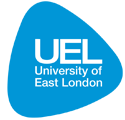 Jack Clough, Research Assistant and Paludiculture PhD student
Introduction
Where are the best locations for paludicultures in Cumbria – with reference to designated sites?

Which crops could be grown?

What are the potential markets?
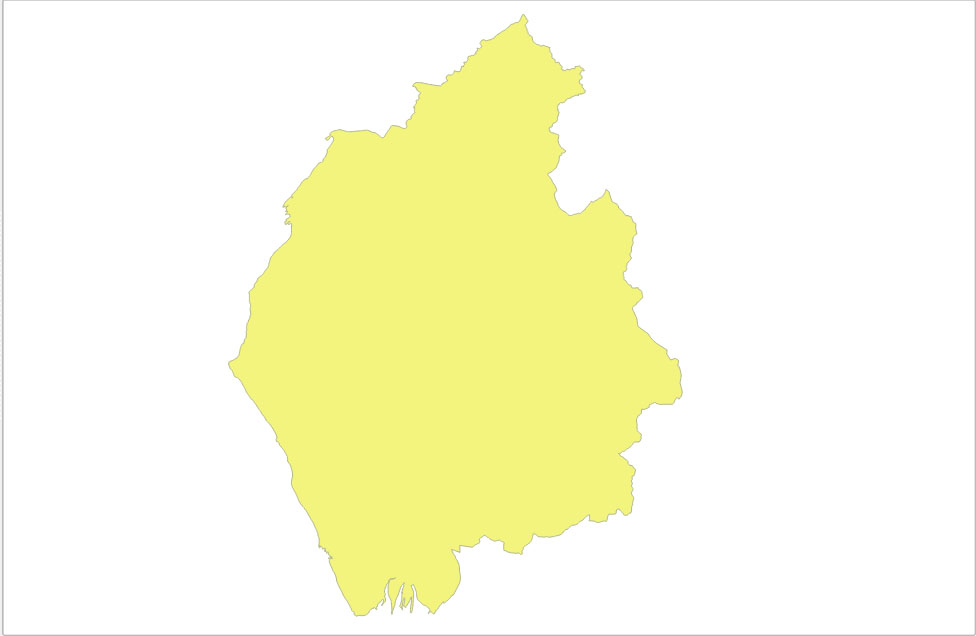 681,685 ha in Cumbria
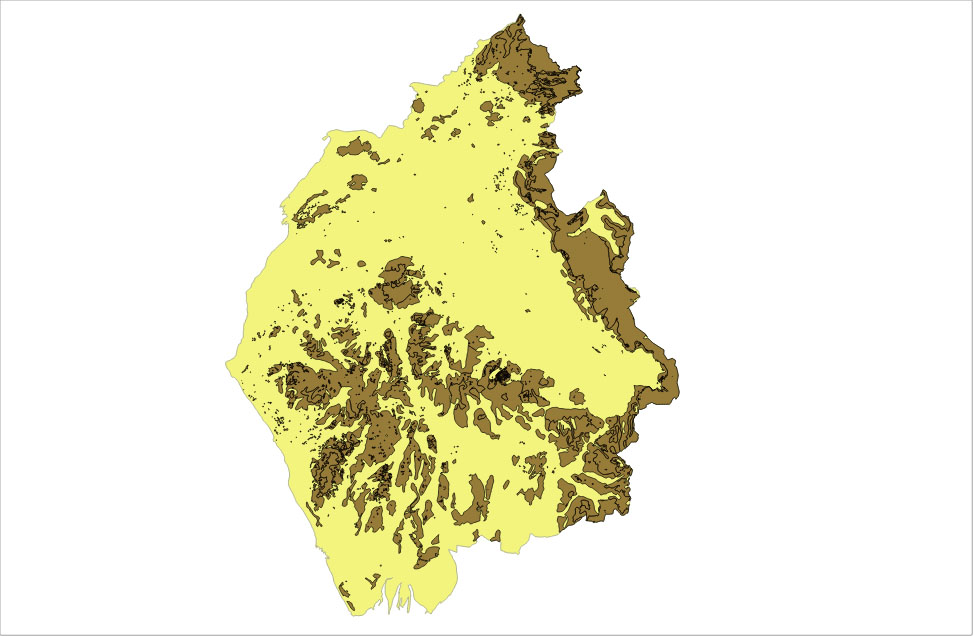 217,000ha of peaty soils
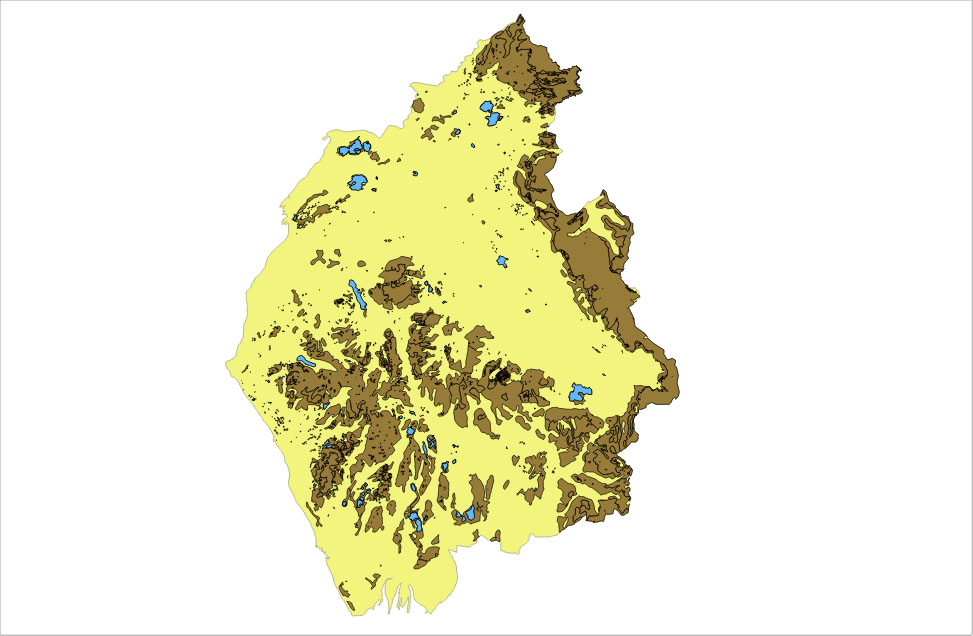 53 lowland peatland SSSI’s
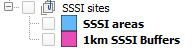 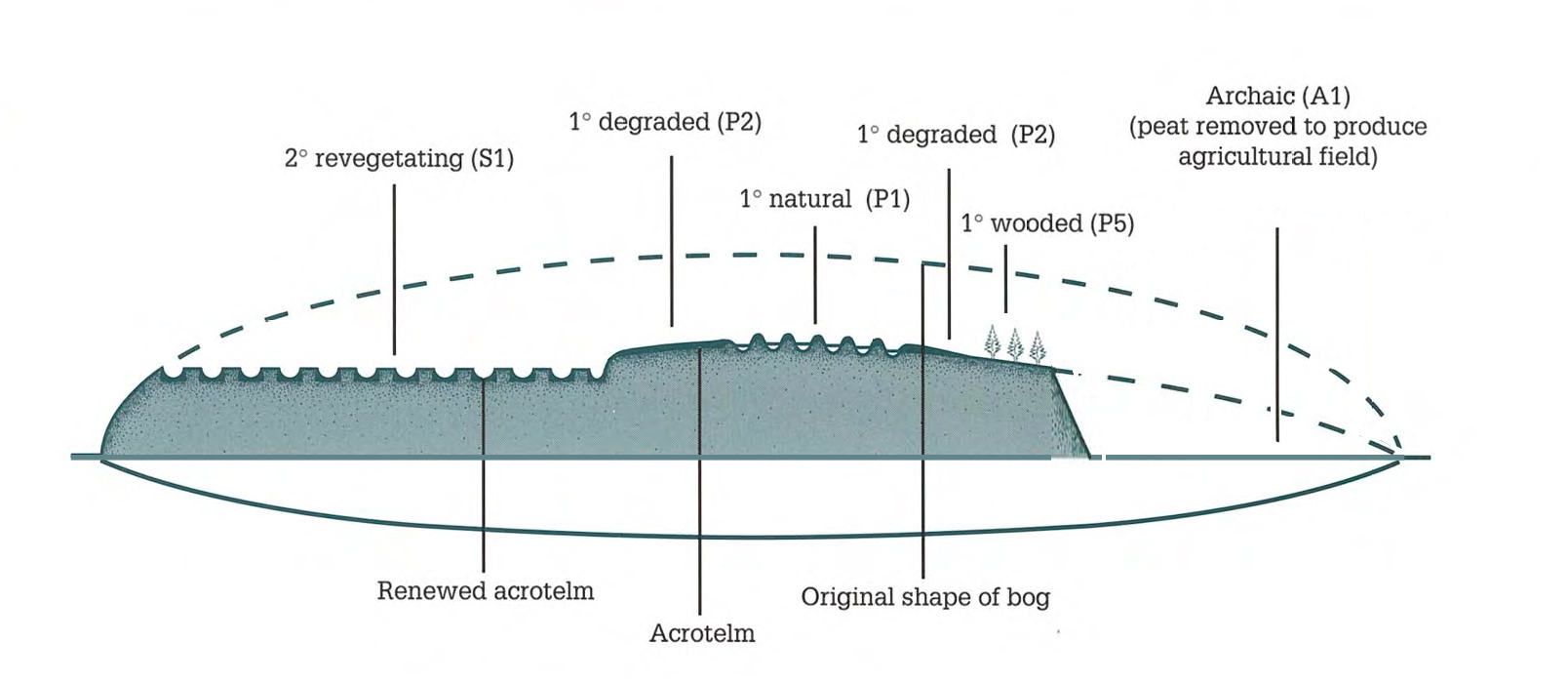 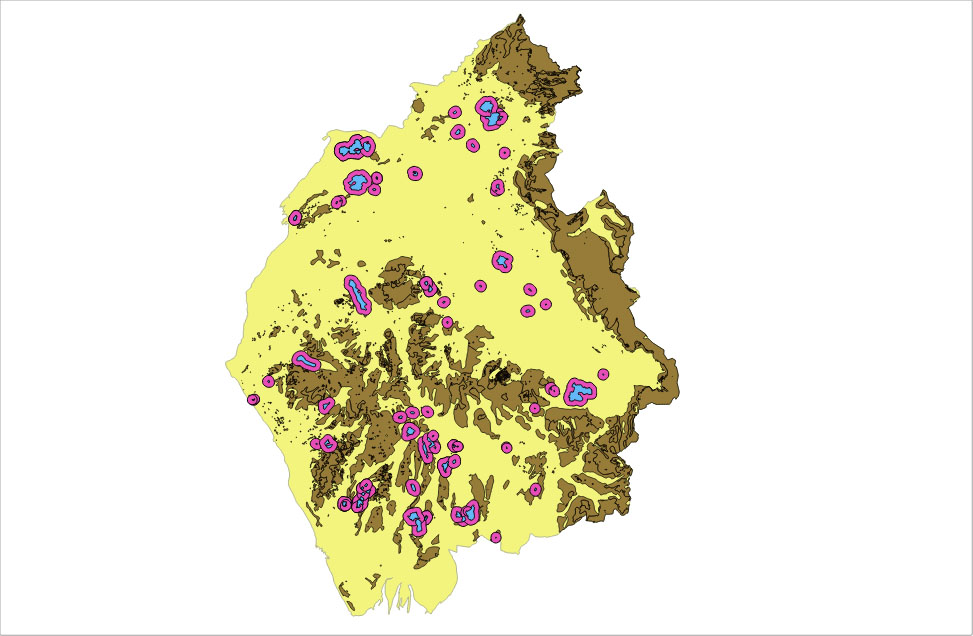 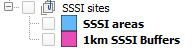 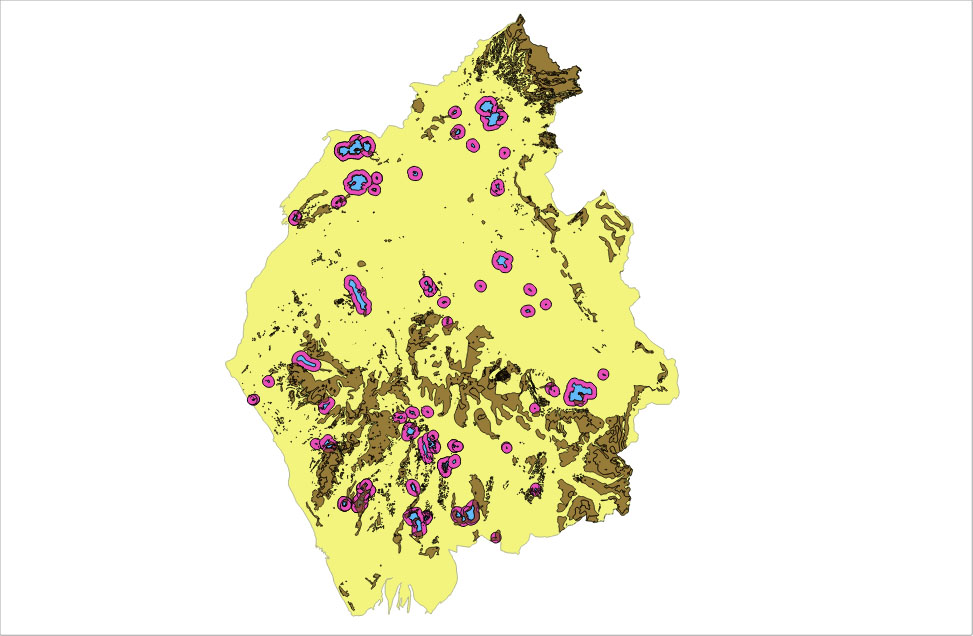 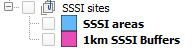 Cumbria wide map – approximately 5000ha of peaty soils are on slopes of 2 degrees or less within the 1km SSSI buffer zones. Which could be protected with paludicultures.

Approximately 108,000 ha of peaty soil exists on slopes of 2 degrees or less outside of protected areas and the suggested buffers.

– These are mostly on existing farmland, which could be converted into paludicultures
Scoring and Evaluating Case study areas
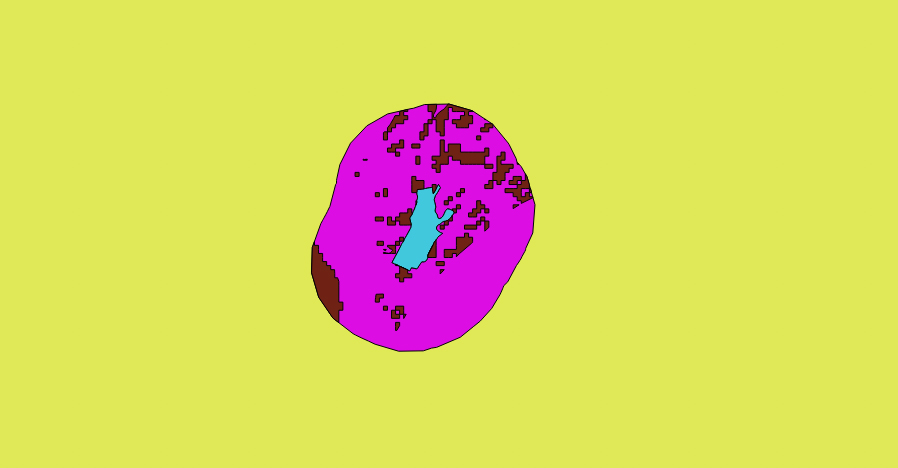 Sunbiggin Tarn & Moors and Little Asby Scar
Outley Mosses
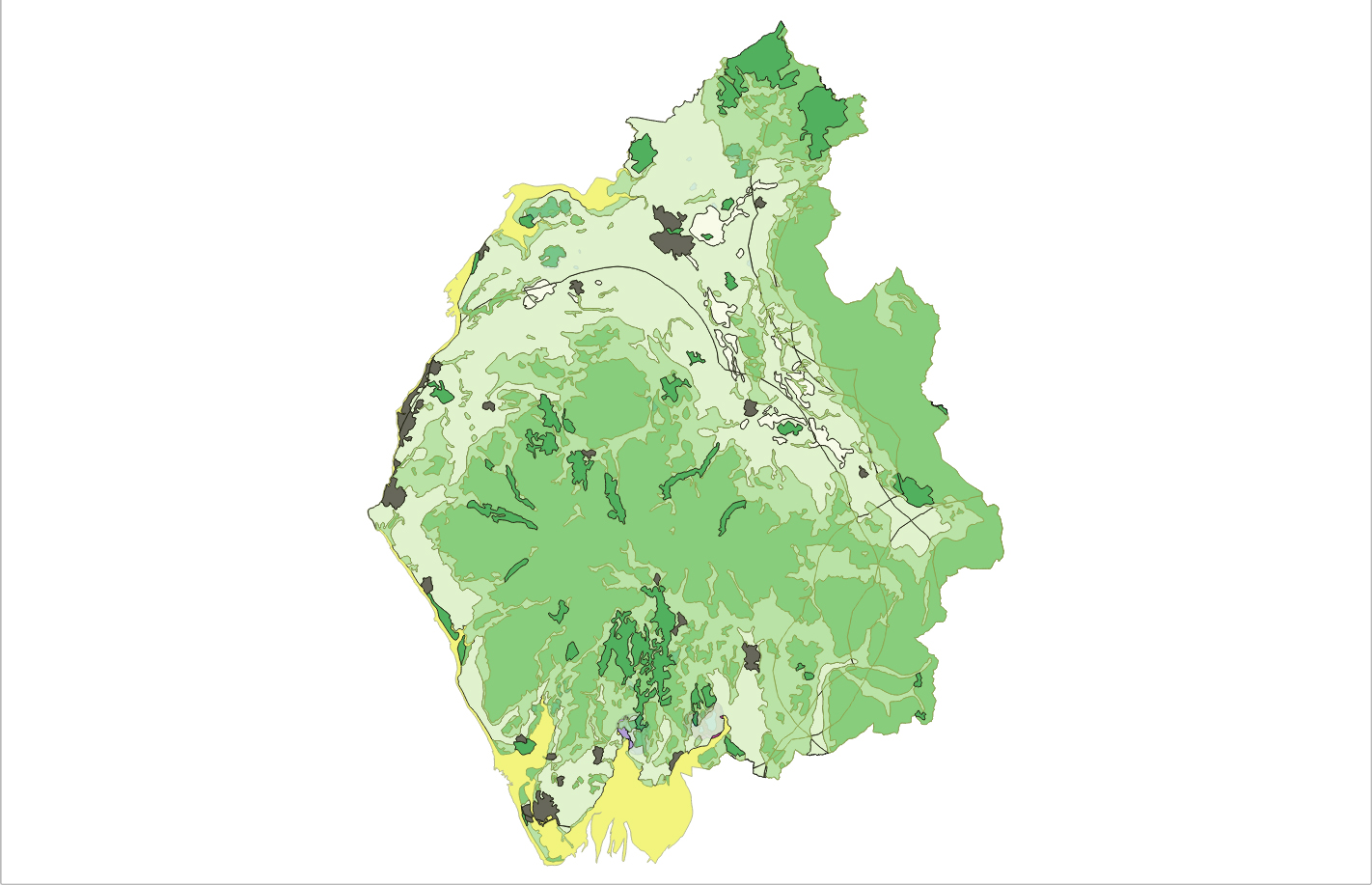 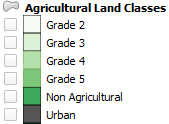 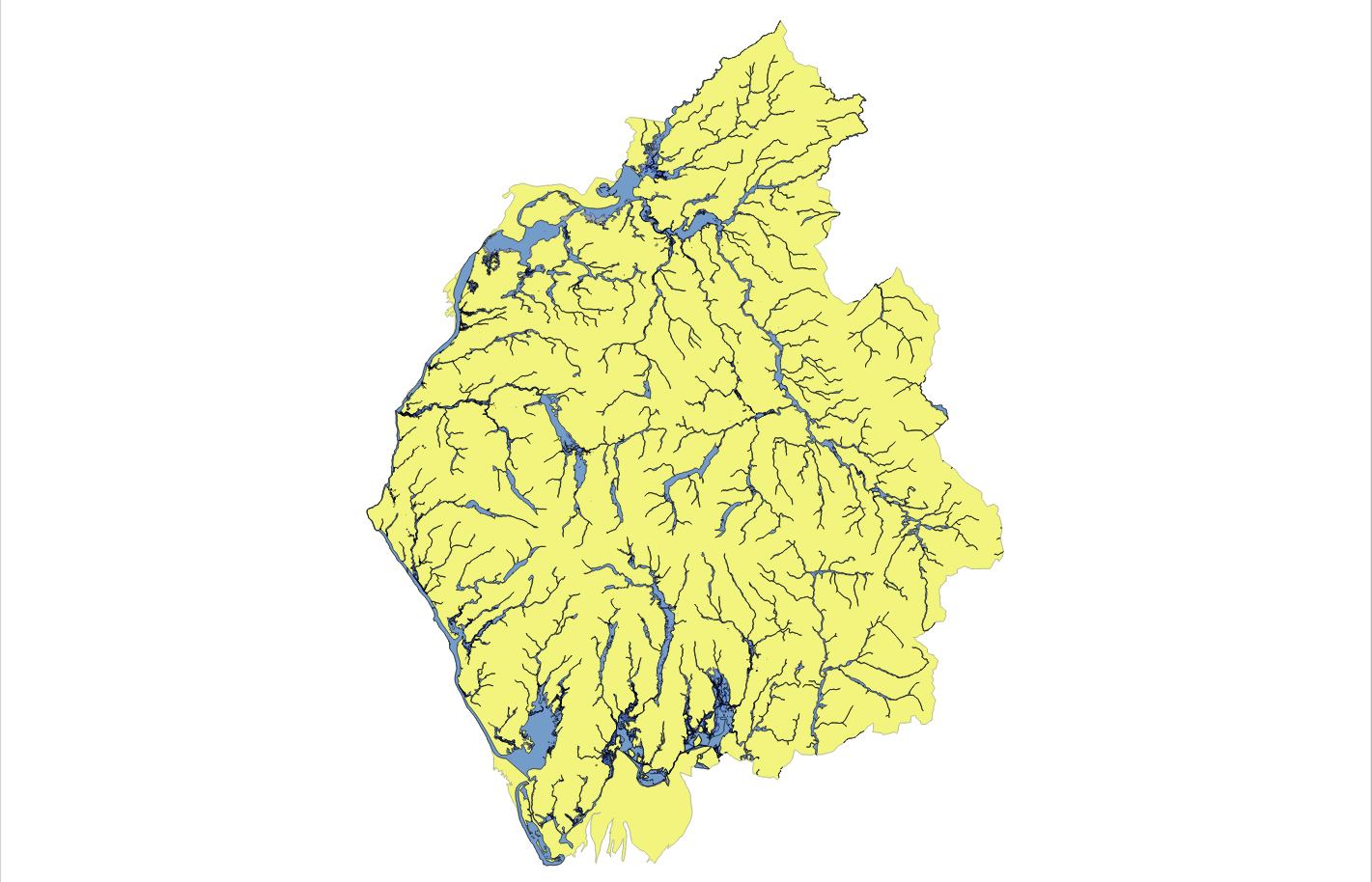 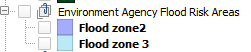 Paludiculture Potential for Lowland SSSI sites
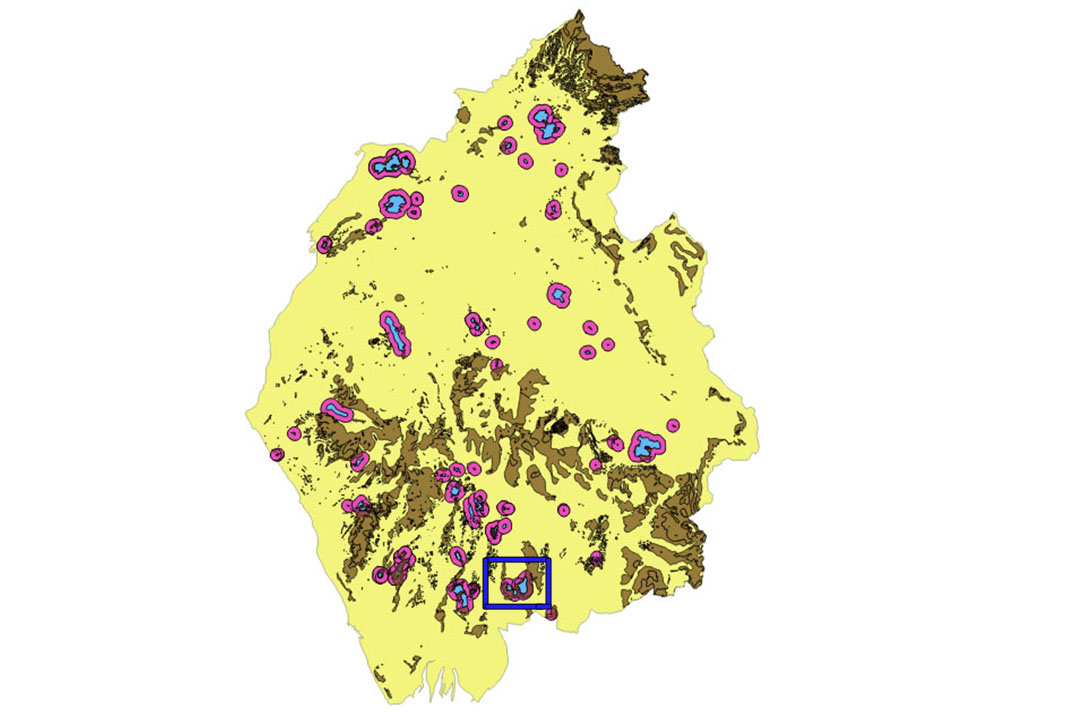 Case study: Nichols Moss, Meathop 
and Foulshaw moss
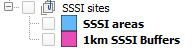 Case study: Nichols Moss, Meathop and Foulshaw moss
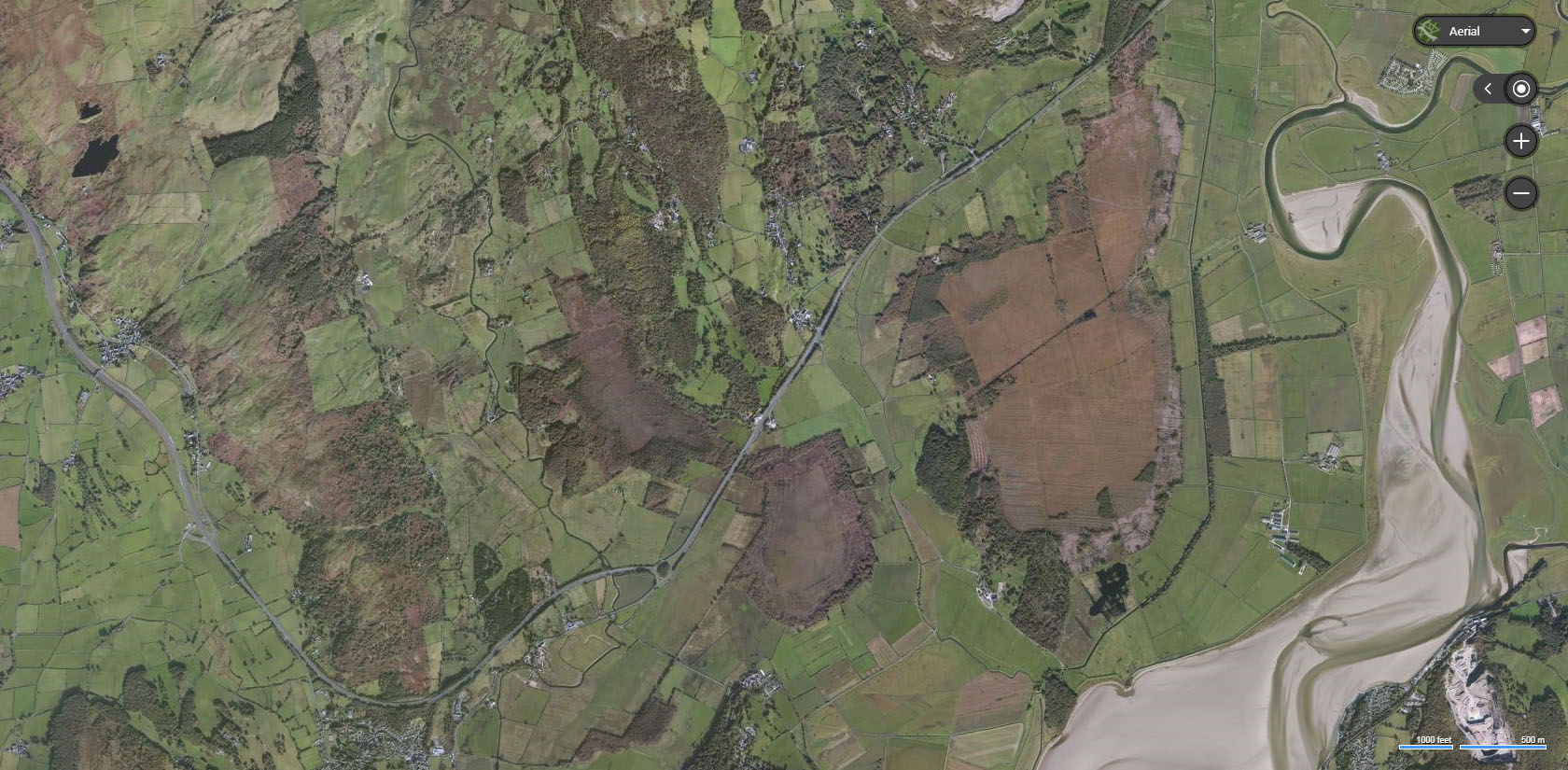 Case study: Nichols Moss, Meathop and Foulshaw moss
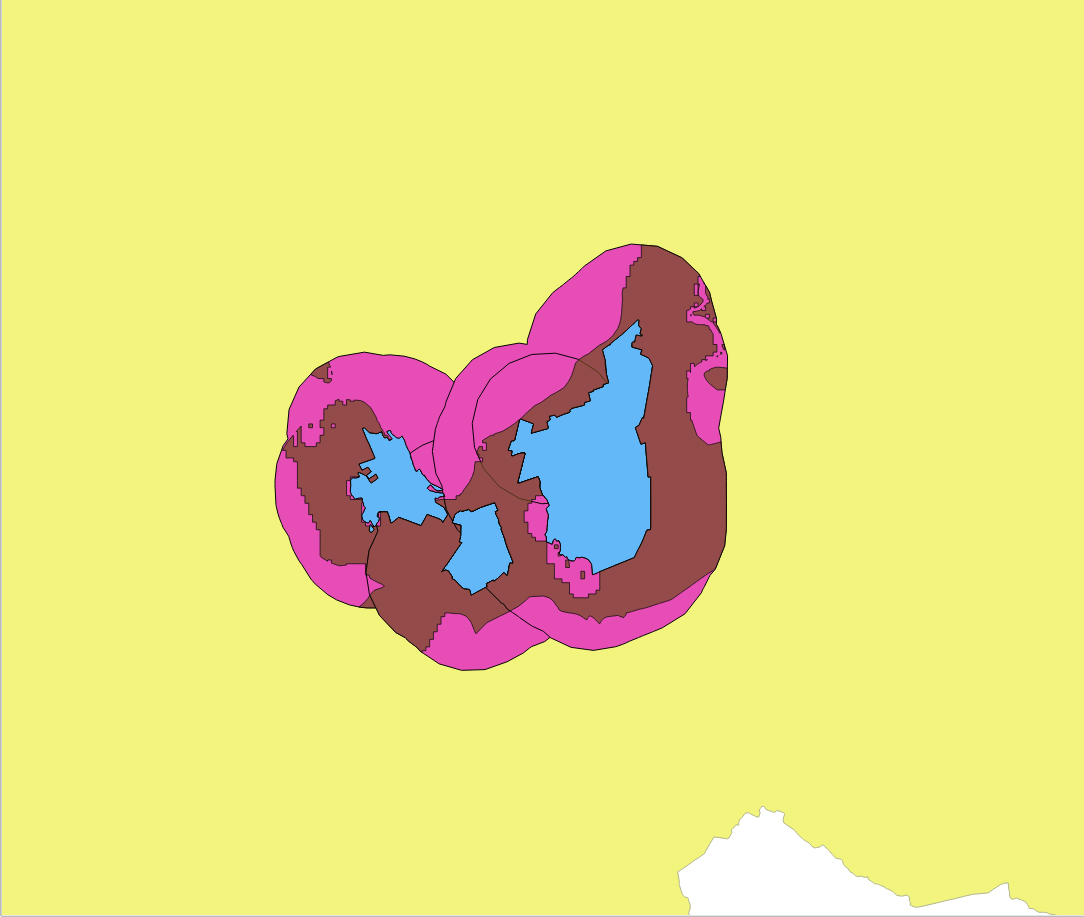 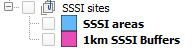 Case study: Nichols Moss, Meathop and Foulshaw moss
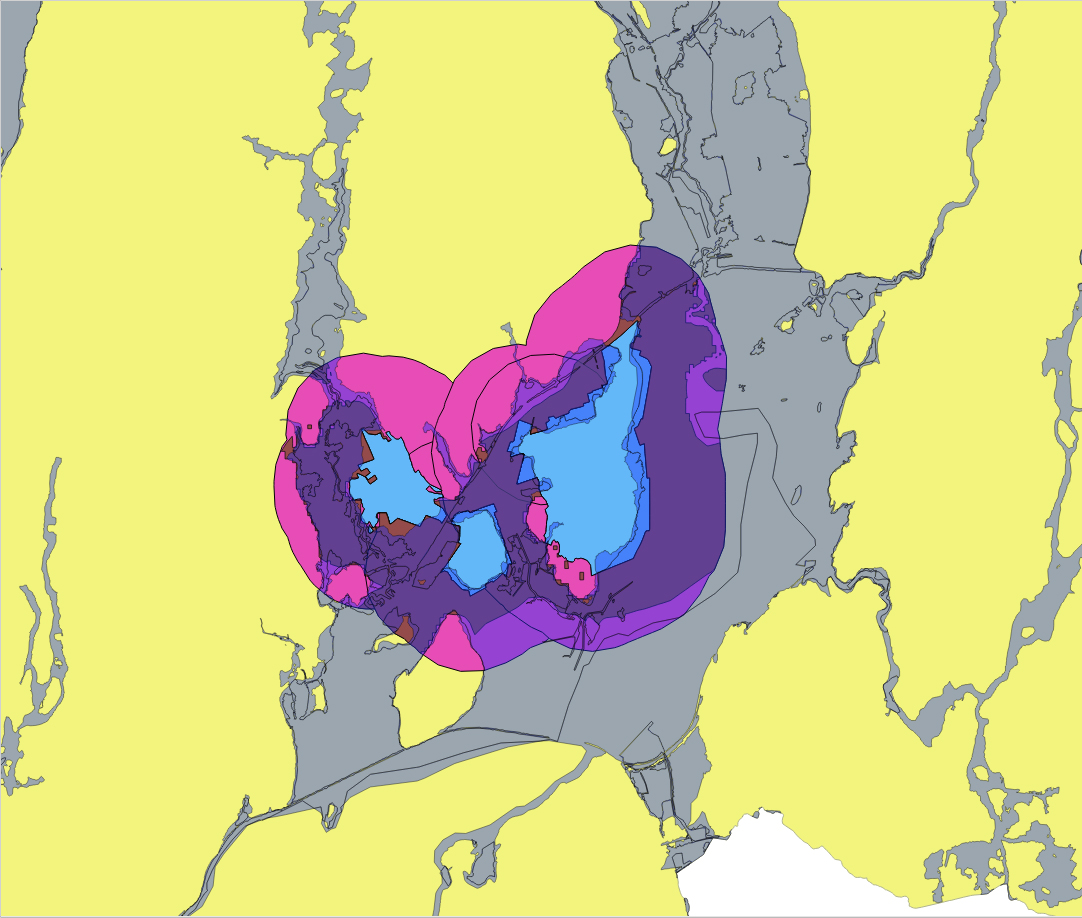 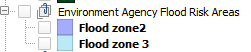 Case study: Nichols Moss, Meathop and Foulshaw moss
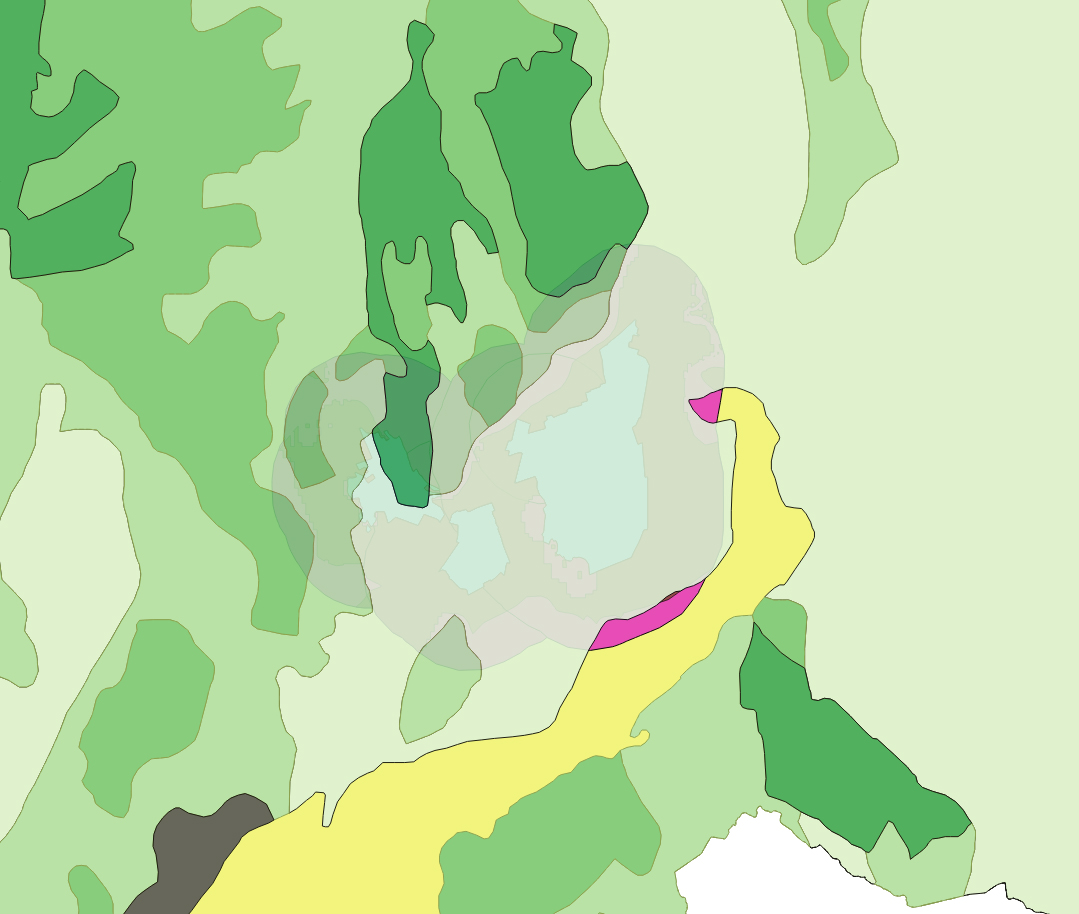 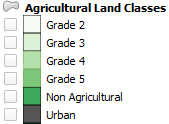 What are the products and markets?
DPPP: over 3000 sp
333 have very good potential
75 suitable species
What are the products and markets?
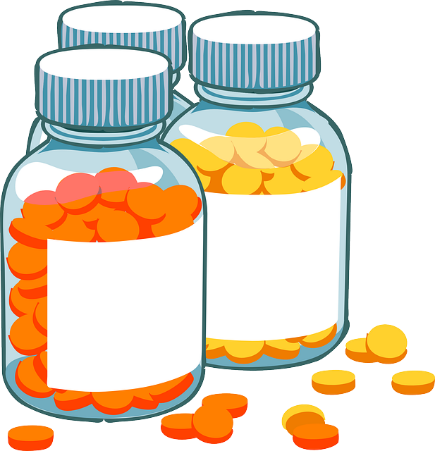 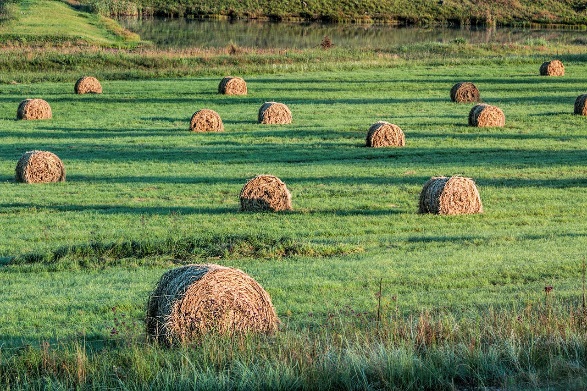 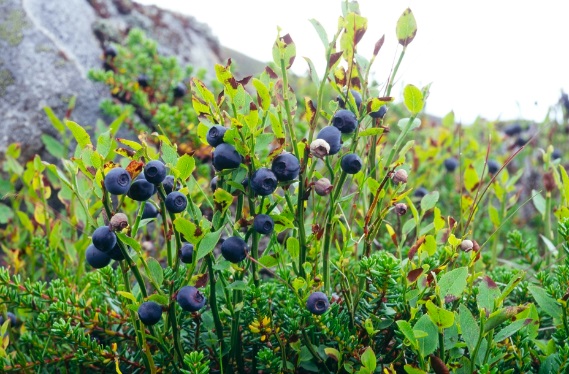 Medicines & supplements
Food
Fodder
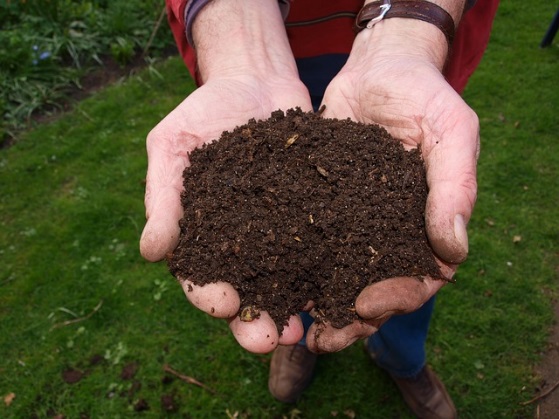 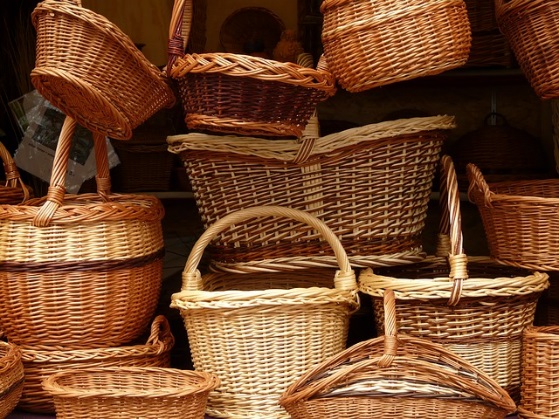 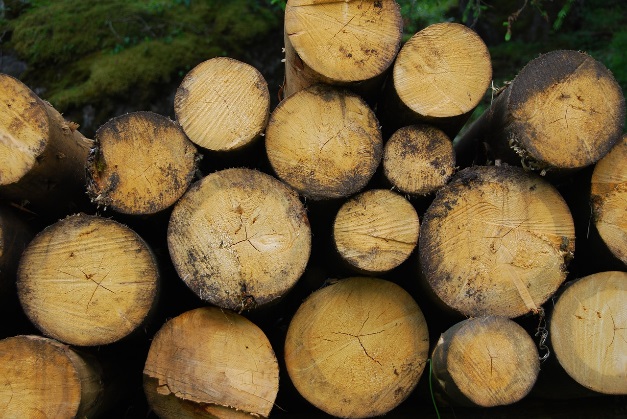 Ornamental/ raw materials
Agricultural conditioners
Biomass/ energy
What are the next steps?
Develop the UK DPPP further;
Provide opportunities and resources to local farmers;
Trial different systems for different crops;
Develop and adapt existing farming equipment to cope with harvesting on wet soil;
Develop and build additional markets;
Investigate the potential for ‘carbon’ farming credits to further increase profitability.
Images produced using ArcGIS and QGIS:


Summary of GIS layers used:

Peaty Soils Locations (source: NE, BGS, NSRI and OS)
SSSI Locations (source: data.gov.uk under open government licence).
Cumbria County Administrative boundary (source: data.gov.uk under open government licence).
Agricultural Land Classifications (source: data.gov.uk under open government licence).
Environment Agency Flood Risk Zones 2 and 3 (source: data.gov.uk under open government licence).

Additional images:

Taken from Pixabay.com under the creative commons licence, no attribution needed.